e-UKBM MAT X Smt 2
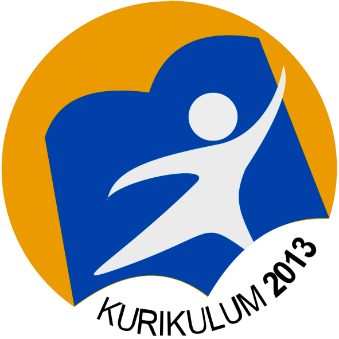 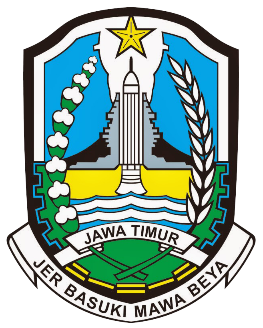 MATEMATIKA 
Turunan Fungsi Trigonometri
KELAS X
Oleh :
{ Nama Guru }
SMAN 1 TUBAN
JL. WR. Supratman No. 2 Tuban
Jawa Timur